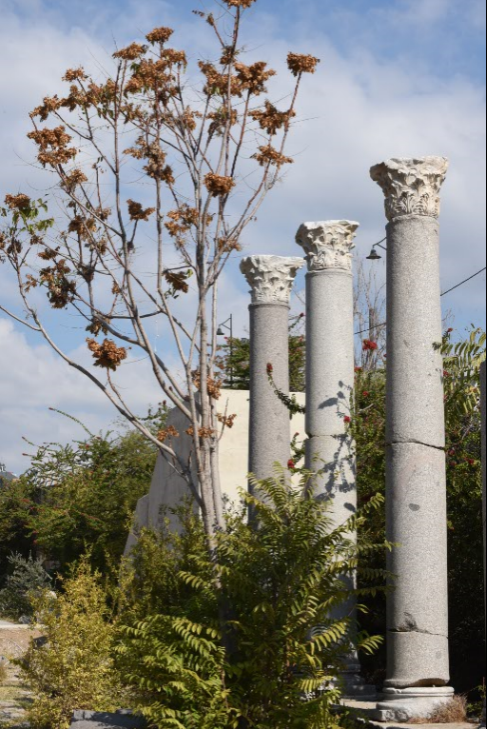 Personal Learning and Assessment
Stephen Downes
Beirut, Lebanon
November 8, 2016
xLearning vs cLearning
networks
engagement
contents
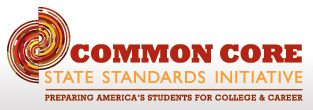 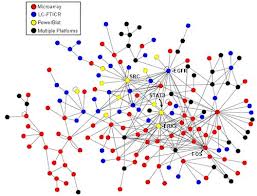 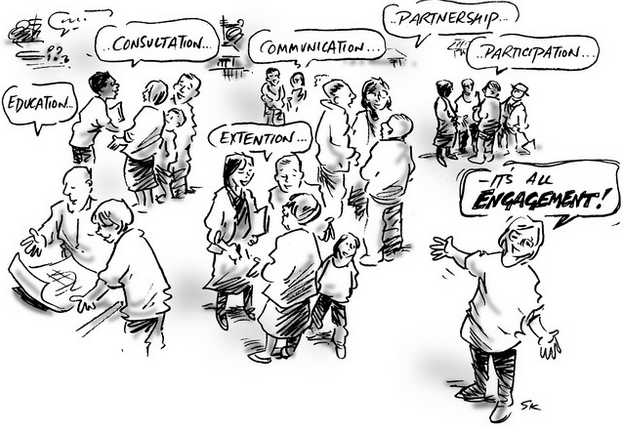 http://www.corestandards.org/
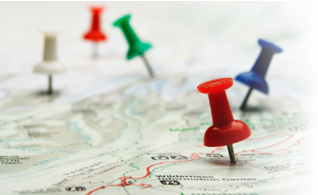 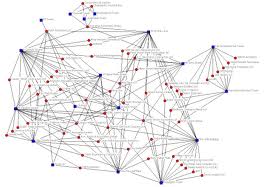 http://www.magnet.edu/
http://lisahistory.net/wordpress/2012/08/three-kinds-of-moocs/
The Inflexible Law of Learning
It's when we do stuff that we learn, not when stuff does something for us.
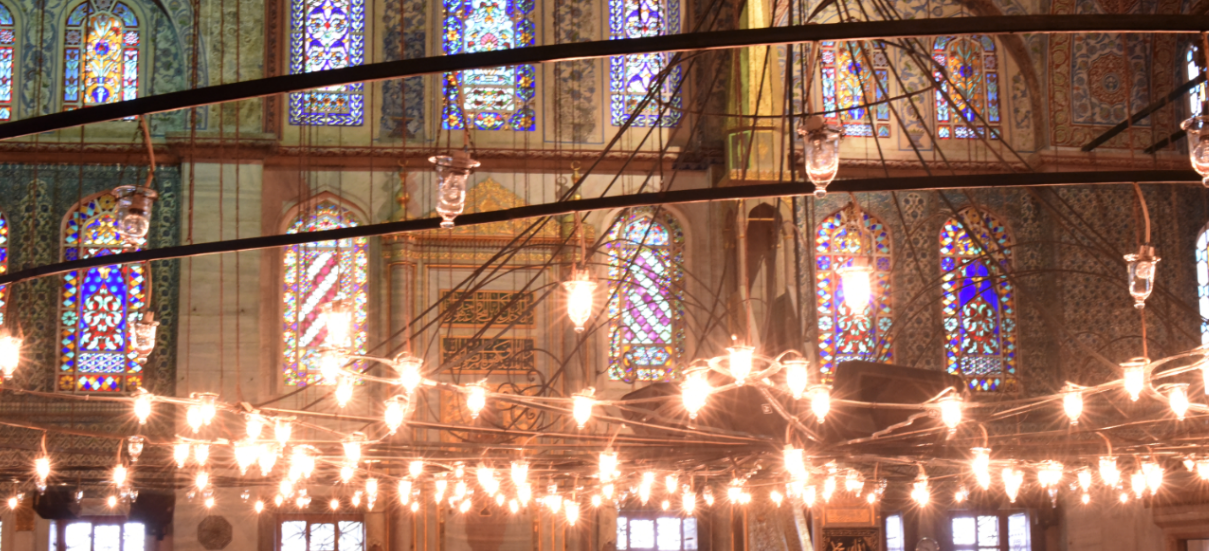 Beyond Assessment as ‘Gap’ Analysis
situation-specific practical wisdom (phronesis)
tacit knowledge shared among practitioners (‘mindlines’) 
complex links between power and knowledge; and 
macro-level knowledge partnerships
Greenhalgh and Weiringa, http://jrs.sagepub.com/content/104/12/501.full
Personalization?
What is a personalized 21st century education    - personalized education plan (developed by teacher)    - adaptive learning via assessment    - grouping by proficiency, not age    - teacher = director of learning    - cf Kettering Foundation, Individually Guided Education
Personalizing 21st Century Education: A Framework for Student SuccessDan Domenech, Morton Sherman, John L. BrownJossey-Bass, a Wiley Brand. 2016
2. Two Approaches…
Content
Practice
Practice
Content
Two Approaches…
Defines an ideal state
Defines a desired state
Content
Practice
Practice
Content
TRY
TEST
Person helps you
Person tests you
Two Approaches…
Defines an ideal state
Defines a desired state
Content
Practice
Iteration
Correction
Opport-unity
GAP
Practice
Content
TRY
TEST
Person helps you
Person tests you
Library                                              Environment
Defines an ideal state
Defines a desired state
Content
Practice
Affordances
Requirements
Iteration
Correction
Opport-unity
GAP
Practice
Content
TRY
TEST
Person helps you
Person tests you
Personalized                                   Personal           We do for you                                               You do for yourself
Defines an ideal state
Defines a desired state
Content
Practice
Affordances
Requirements
Iteration
Correction
Opport-unity
GAP
Practice
Content
TRY
TEST
Person helps you
Person tests you
Personal vs. Personalized
Compare between:
Personalized health care (something the National Health Service or Health Management Organization provides)
Personal health care (something you do for yourself)
Personal goals versus institutional goals
Practice versus content
Exploring, not Following
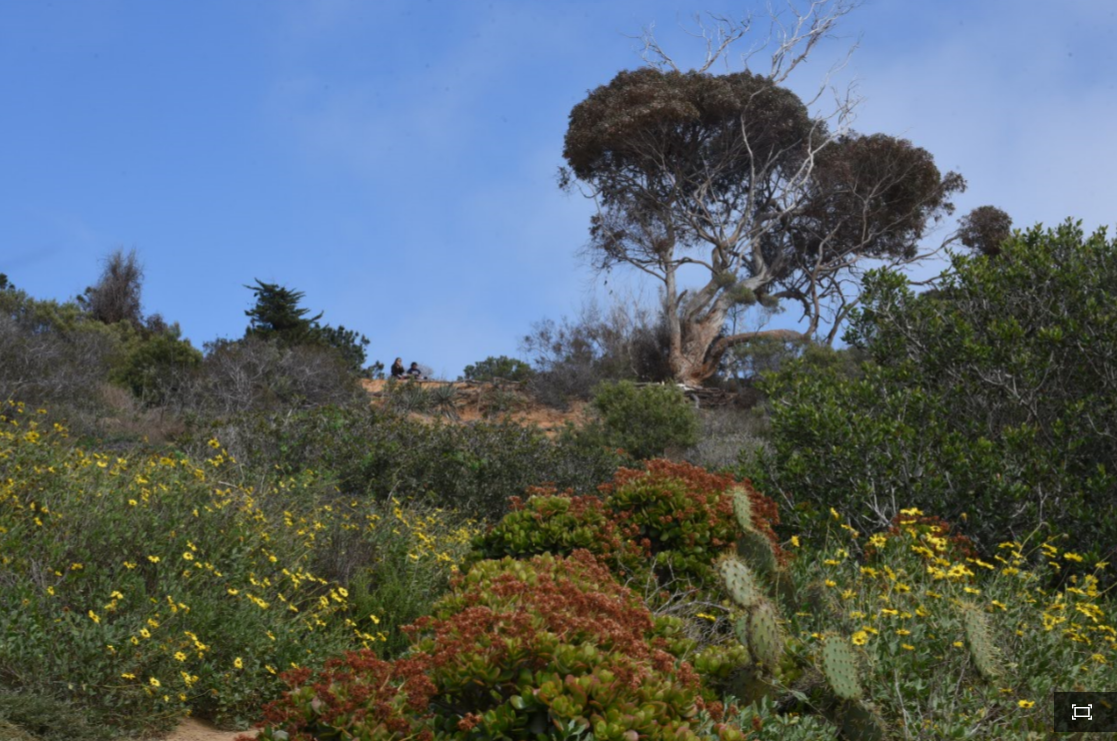 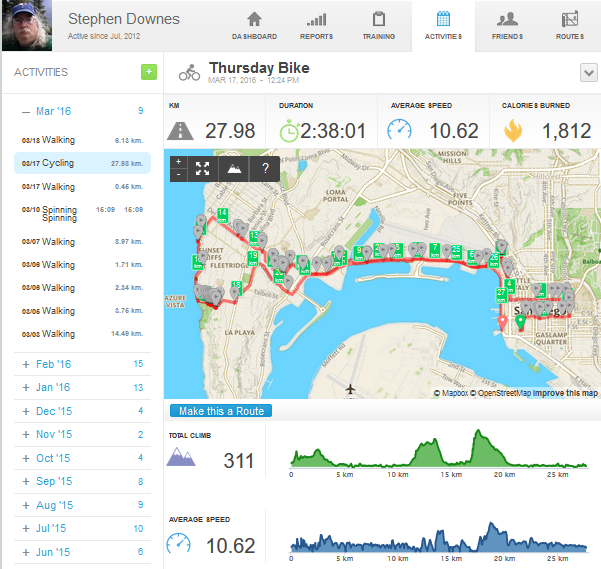 The New Model of Work and Learning
Sharing - create linked documents, data, and objects within a distributed network
Contributing - employ social networking applications of the Web to facilitate group communication
Co-creating - work through networks that facilitate cooperative group work toward common goals
             (Dutton, p. 12)
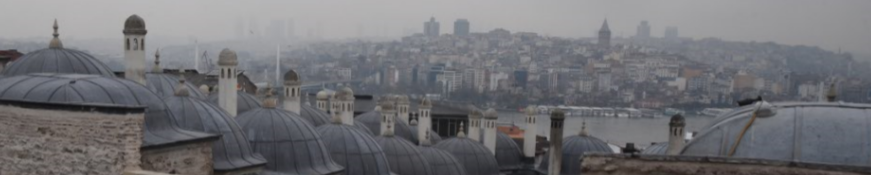 What does quality look like in student work?
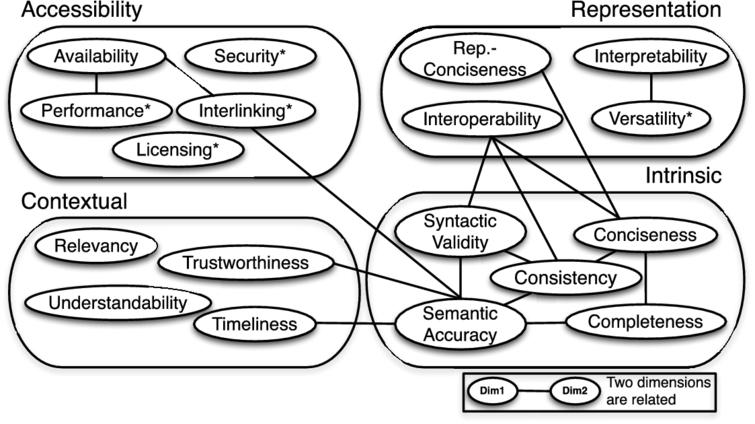 Zaveri, Amrapalia; Rula, Anisab; Maurino, Andreab; Pietrobon, Ricardoc; Lehmann, Jensa; Auer, Sörend. 2016. A systematic literature review and conceptual framework. Ios Press. http://content.iospress.com/articles/semantic-web/sw175
Personal Learning – The Concept
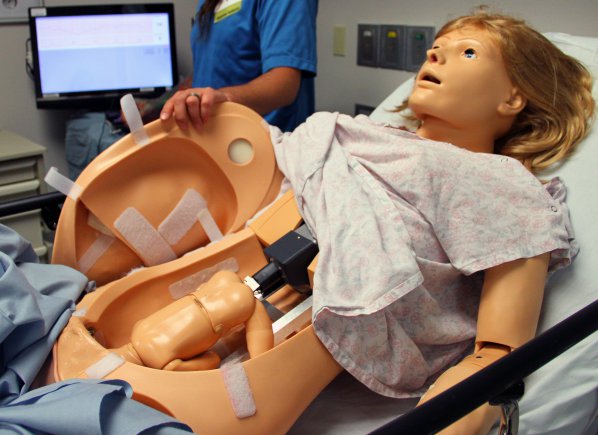 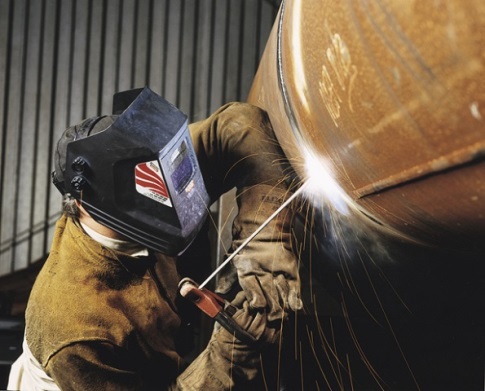 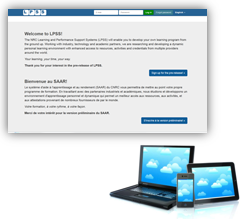 Simulation 
Learning Space 
(SLS)
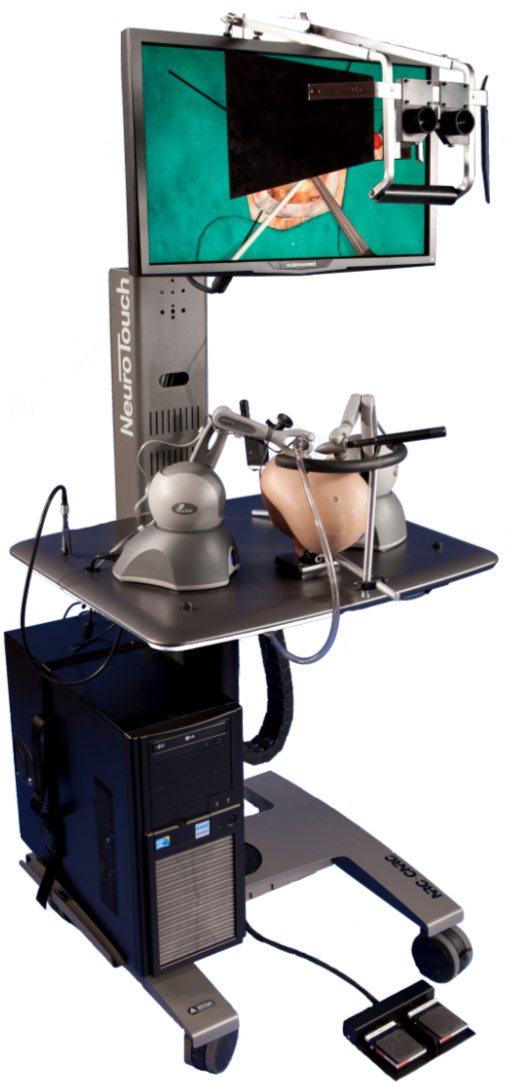 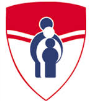 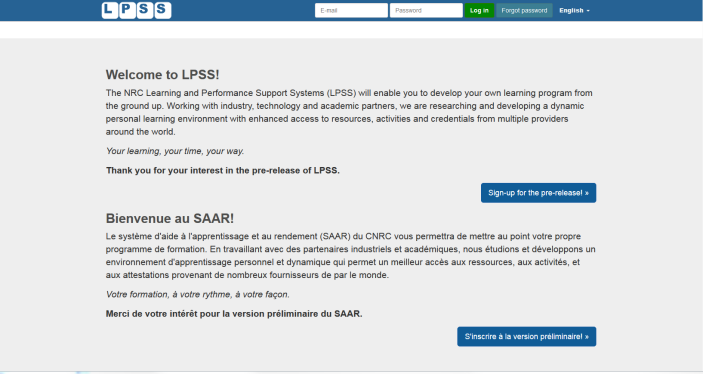 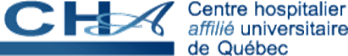 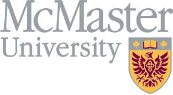 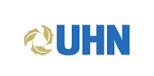 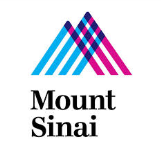 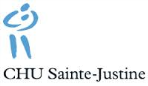 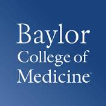 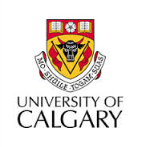 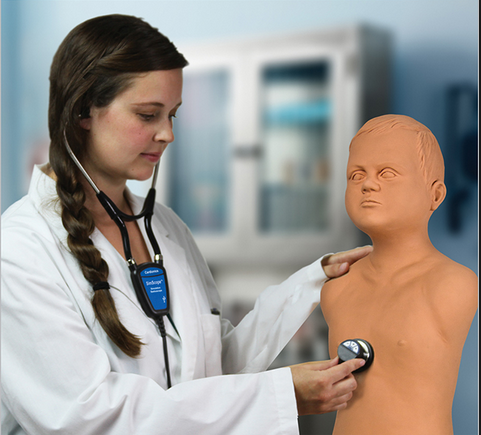 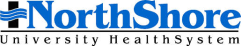 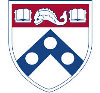 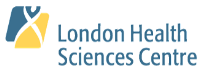 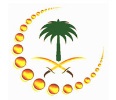 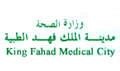 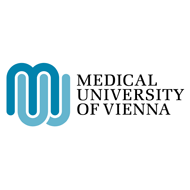 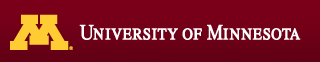 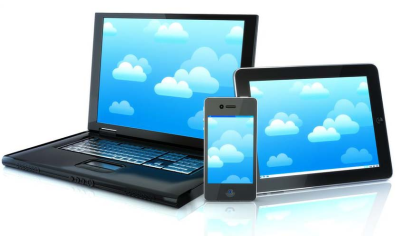 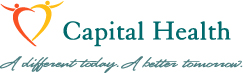 Personal Learning Record
OERs
Portfolio, artifacts and evidence
Badges, certificates, credentials, competencies
Activity Record - LRS
PLR
Everything is Built Around the Personal Learning Record
This is a new type of data – we call it the personal graph.

Each person has their own private personal graph.
The PLR contains all a person’s learning records, including:
certificates, badges and credentials
activity records, test results, scores
Assignments, papers, drawings, things they create
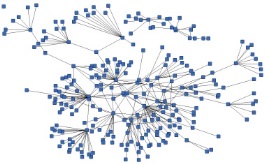 Me
Network-Based Quality Assessment
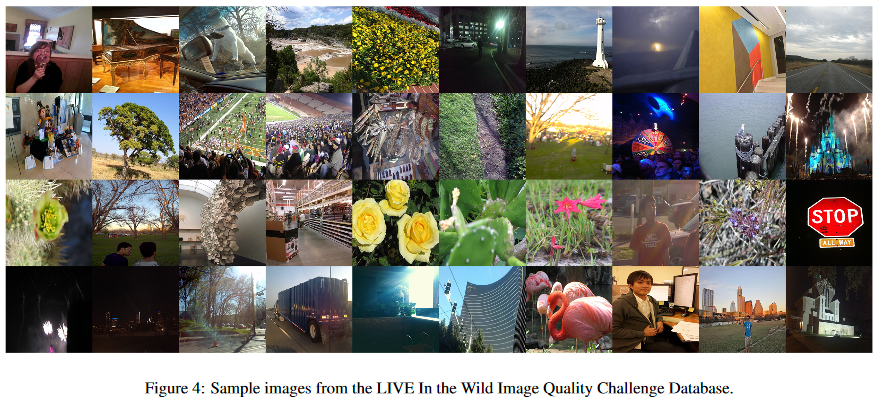 Gibson, D. (2003). Network-based assessment in education. Contemporary Issues in Technology and Teacher Education [Online serial], 3(3). Retrieved from http://www.citejournal.org/volume-3/issue-3-03/general/network-based-assessment-in-education
S. Bianco, L. Celona, P. Napoletano, R. Schettini. (2016) On the Use of Deep Learning for Blind Image Quality Assessment. arXiv:1602.05531v3.